Tackling the TOEFL Test: Listening
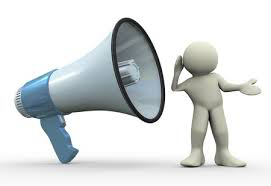 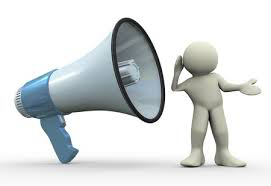 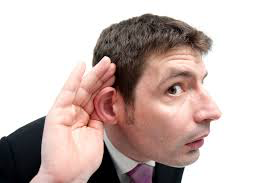 Presented By: Amy E. Lingenfelter
Pearson longman
Overview/Schedule of Training
Day 1: Overview, warm up, writing sample
Day 2: Strategies for Reading
Day 3: Reading Practice using strategies
Day 4: Strategies for Listening
Day 5: Listening Practice using strategies
Day 6: Strategies for Writing
Day 7: Writing Practice using strategies
Day 8: Strategies for Speaking
Day 9: Speaking Practice using strategies
Day 10: Wrap up/Practice Test/Review
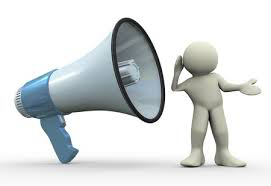 Topic #2: Listening
The listening passages are on academic topics set in an academic environment.
Listening is divided into two parts:
2- to 3-minute conversations that take place outside of the classroom (5 questions each).
4- to 5-minute lectures that take place inside the classroom (6 questions each).
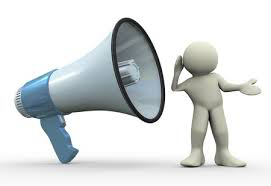 Topic #2: Listening
The questions may be about the following:
Main ideas
Details
The speaker’s function or stance
The speaker’s organization of ideas
Inferences based on the passage
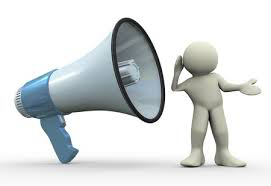 Topic #2: Listening
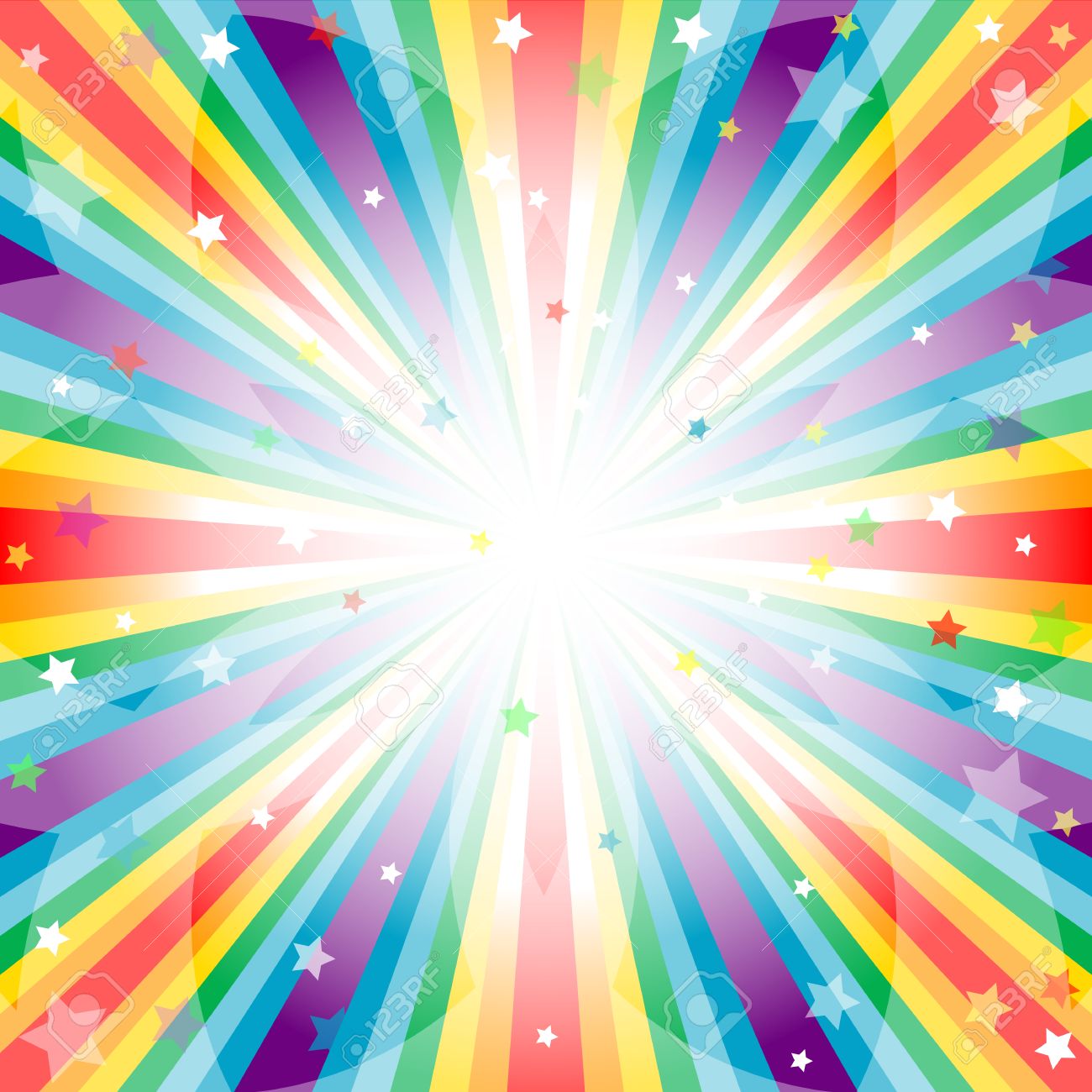 Strategies for tackling the LISTENING section of the TOEFL. . .
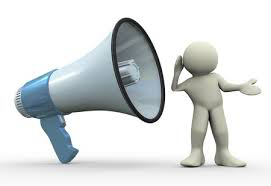 Strategies for Listening
Be familiar with the directions.
The directions on every test are the same, so it is not necessary to spend time reading the directions- read them before!  Dismiss them as soon as they show up on the computer- click “continue” and don’t waste your time!
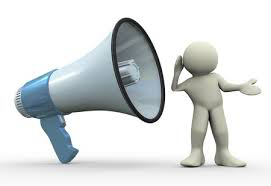 Strategies for Listening
Read/skim the questions first so you know what to focus on while listening.
This will allow you to “ignore” unnecessary information.  You don’t need to read all the answers yet; just skim the questions.
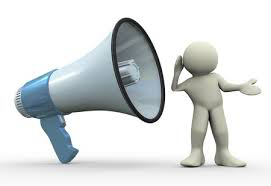 Strategies for Listening
Do not worry if a listening passage is on a topic that is not familiar to you.
All of the information that you need to answer the questions is included in the passages.  Background knowledge helps, but is not crucial.
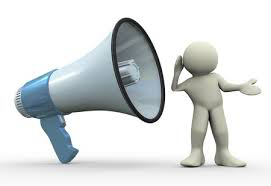 Strategies for Listening
Listen carefully to the passage the FIRST TIME.
You will only be able to hear the passage one time only!
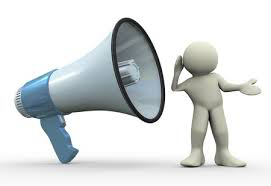 Strategies for Listening
Use the visuals to help you understand the passage.
Each passage begins with a photo showing the setting and the person or people who are speaking.  There may be other visuals (such as a diagram, a drawing, a blackboard with important terminology) to help you understand the content and context of the passage.
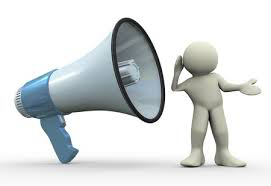 Strategies for Listening
Take careful notes as you listen to the spoken material.
You should focus on the main points and the key supporting material, especially words and phrases.
Do not try to write down everything you hear or full sentences.  
Do not write down too many unnecessary details.
Use the messiest handwriting you can that’s still legible for YOU.  
Practice “code words/shorthand.”
Note-taking Rubric/Guidelines
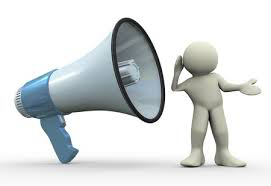 Strategies for Listening
Look at each question to determine what type of question it is.
For gist questions, listen carefully to the beginning of the passage to develop an initial idea about the gist of the passage.  Then, as you listen to the rest of the passage, adjust your idea about the gist of the passage as you listen to what the speakers are saying.
For detail questions, listen carefully to the details in the passage.  Then look for an answer that restates, the information from the passage.
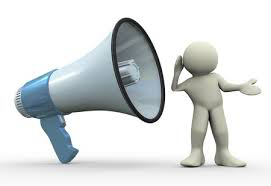 Strategies for Listening
For function questions, listen carefully to what the speaker says in the part of the passage that is repeated.  Then draw a conclusion about why the speaker says it.
For stance questions, listen to what the speaker says in the part of the passage that is repeated.  Then draw a conclusion about what the speaker feels.
For organization questions, listen to each of the points in the passage and consider  how these points are organized (take notes in order).  Then look for an answer that shows their organization.
For relationship questions, listen to each of the points in the passage and consider how these points might be related.
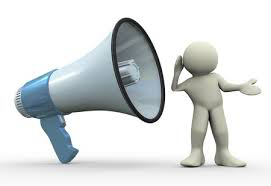 Strategies for Listening
Choose the best answer to each question.
You may be certain of a particular answer, or you may find the answer by eliminating the definitely INCORRECT answers and choosing from the 1-2 remaining items that make the most sense.
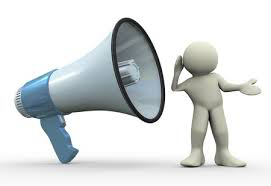 Strategies for Listening
Think carefully about a question before you answer it.
You won’t be able to return to a question later in the test.  You will have only one opportunity to answer any given question.
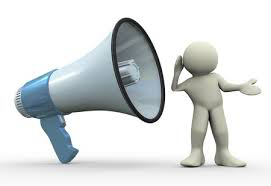 Strategies for Listening
Do not spend too much time on a question you are unsure of.
If you truly do not know the answer to a question, simply guess and go on.
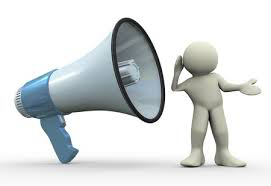 Strategies for Listening
Monitor the time carefully on the title bar of the computer screen.
The title bar indicates the time remaining in the section, the total number of questions in the section, and the number of the question you are working on.
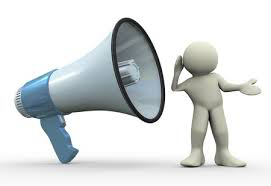 Strategies for Listening
Guess to complete the section before time is up.
It can only increase your score to guess the answers to questions that you do not have time to complete.  Points are NOT subtracted for incorrect answers.
Listening Warm-up: Jigsaw Listening
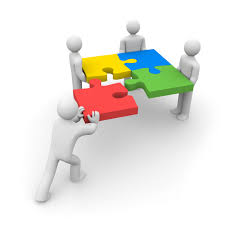 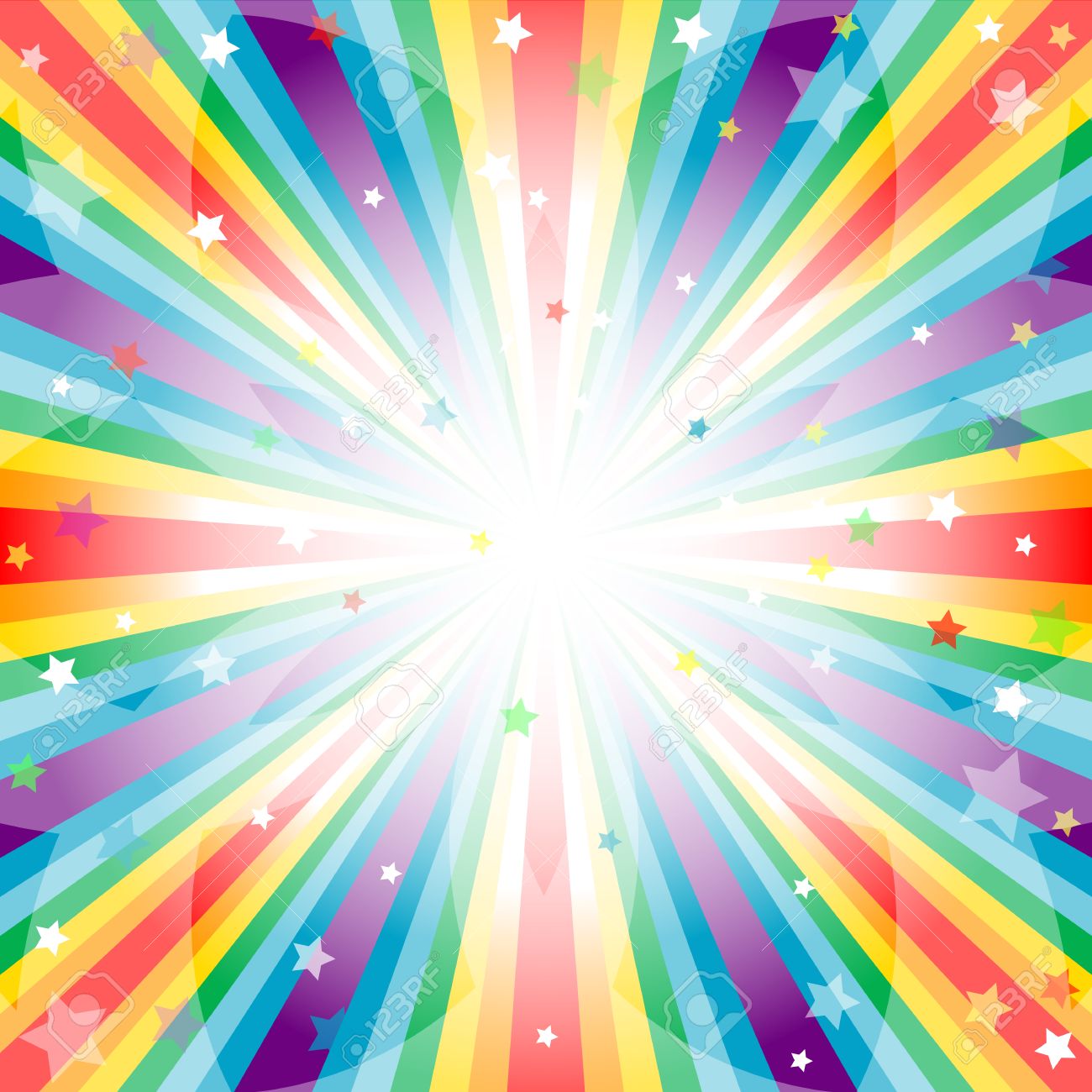 Now let’s review the HW: 
“Why Leaders Eat Last”
Video: http://peopleleap.com/category/amys-fellow-blog/
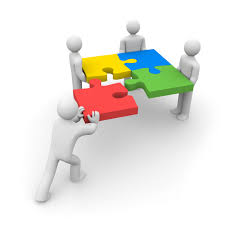 Topic #2: Listening
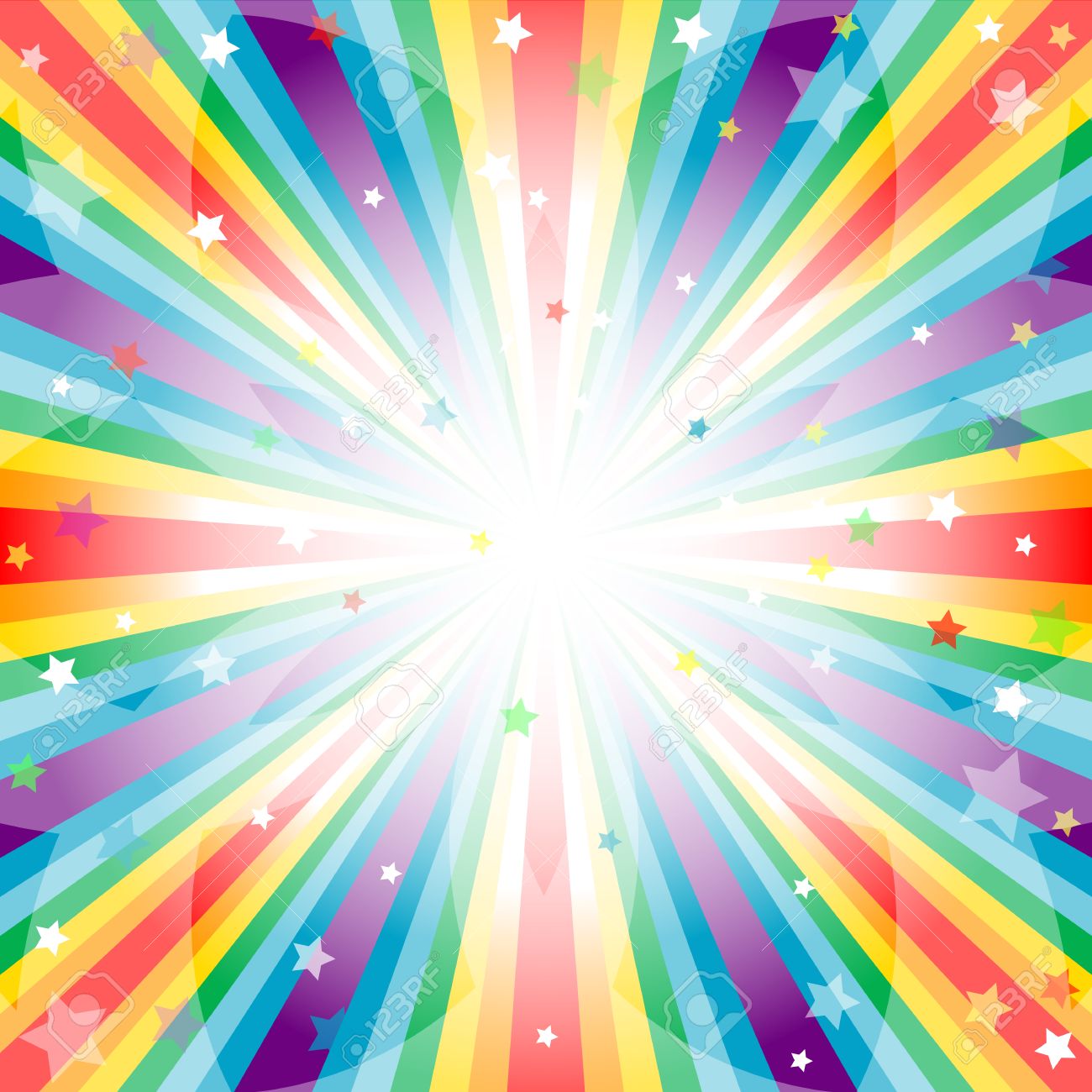 Now time for Jigsaw Listening.  Please divide into groups of 3-4 and get out your notes.
YOUR JIGSAW LISTENING TASK:
Divide into groups of 3-4 holding your notes.  Each person in the group will orally summarize a different part of “Why Leaders Eat Last” in 1 minute.  Take turns.  
Then, other group members can share and add to others’ comments.
YOUR JIGSAW LISTENING TASK:
PERSON 1: MAIN IDEA/GIST: Why does the speaker initially explain why leaders eat FIRST, and then later explains that they actually must eat LAST?  How does he justify these notions?  Based on this, what do YOU think should be the title of this talk?
PERSON 2: DETAILS: What are the 4 beneficial brain chemicals that encourage human behavior and interaction, and what types of positive behaviors, feelings, and interactions does each chemical correspond to?
PERSON 3: EVALUATION: What is the speaker proposing about how we should change or improve our modern-day behaviors, and how does he support these proposals with scientific facts?
YOUR JIGSAW LISTENING TASK:
SWITCH
“Why Leaders Eat Last” Topics:
“FEEL GOOD” Chemicals:
Serotonin…
Dopamine…
Endorphin…
Oxytocin…
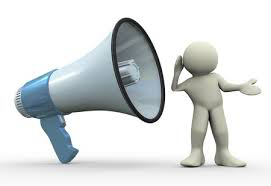 Listening Skills
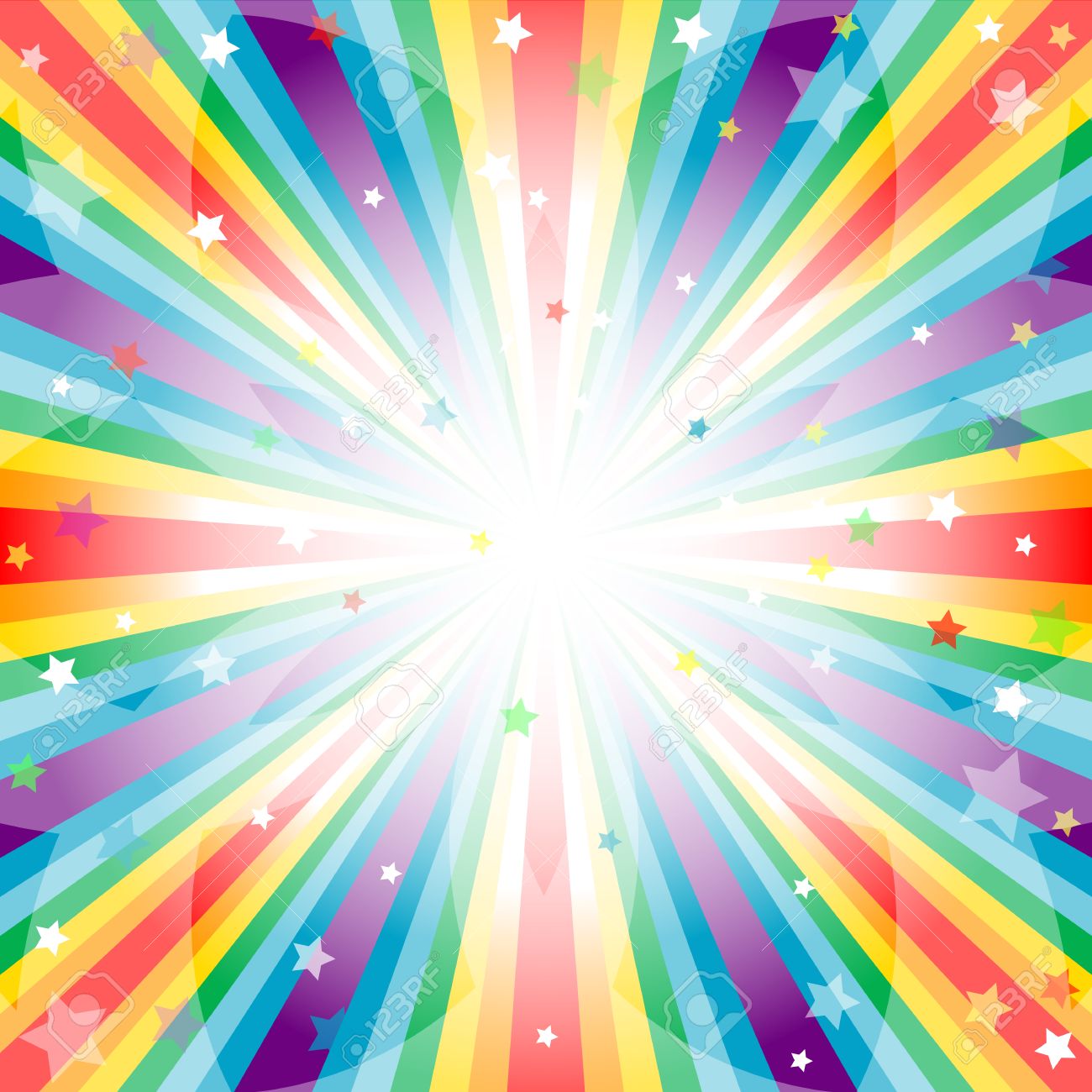 Now let’s review all the listening skills that the TOEFL evaluates and match skills to questions to help us answer them. . .
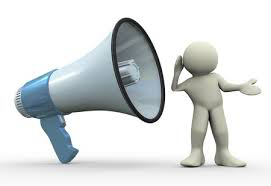 Listening Skills
Listening Skill #1: 
Understand the Gist 
(pgs. 125-127)
“Consultation:” Passage 2, pg. 128
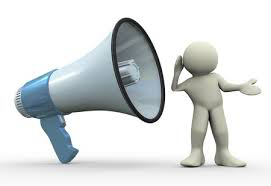 Listening Skills
Questions about the gist of a passage:
“What is the subject?”
“What is the topic?”
“What is the main idea?”
“What is the purpose?”
“Why/how. . .?”
May be stated directly at the beginning
You may need to infer the gist
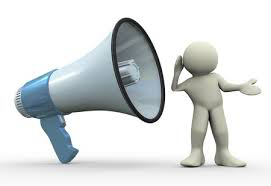 Listening Skills
How to answer questions about the gist:
Listen carefully to the beginning of the passage to develop an initial idea about the gist
Then, as you listen to the rest, adjust your idea of the gist as you consider what speakers are saying
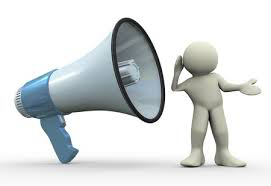 Listening Skills
Listening Skill #2: 
Understand the Details 
(pgs. 130-132)
“Education:” Passage 3, pg. 135
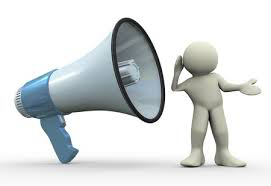 Listening Skills
Questions about the details of a passage:
“What is stated in the passage?”
“What is indicated in the passage?”
“According to the speaker,. . .?”
“What does the lecturer say?”
Answers are stated directly
Answers are usually found in order
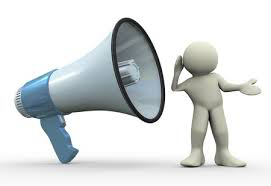 Listening Skills
How to answer questions about the details:
Listen carefully to the details 
Look for an answer that restates the information from the passage
Eliminate the obviously wrong answers and choose the BEST remaining answer.
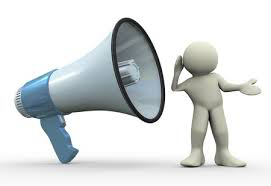 Listening Skills
Listening Skill #3: 
Understand the Function 
(pgs. 139-142)
“Zoology:” Passage 3, pg. 145
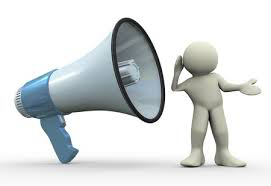 Listening Skills
Questions about the function of a passage:
“Listen again to part of the passage”
“Why does the speaker say this?”
“What does the speaker mean?”
This part will be replayed for you
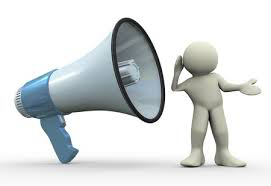 Listening Skills
How to answer questions about the function of the passage:
Listen carefully to what the speaker says in the part that is repeated.
Draw a conclusion about why the speaker says it.
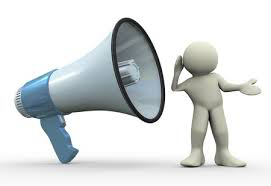 Listening Skills
Listening Skill 4: 
Understand the Speaker’s Stance 
(pgs. 148-151)
“**Conversation:” Passage 2, pg. 153
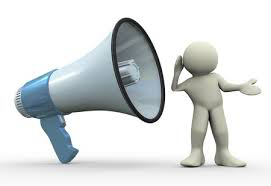 Listening Skills
Questions about the speaker’s stance:
“Listen again to part of the passage.”
“Select the sentence that best expresses how the speaker feels.”
This part will be replayed for you.
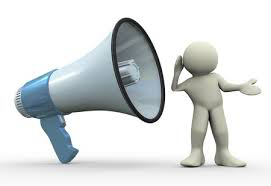 Listening Skills
How to answer questions about the speaker’s stance:
Listen carefully to what the speaker says in the part that is repeated.
Draw a conclusion about how the speaker feels.
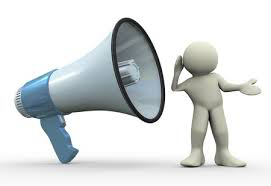 Listening Skills
Listening Skill 5: 
Understand the Organization
(pgs. 160-163)
“Law:” Passage 3, pg. 166
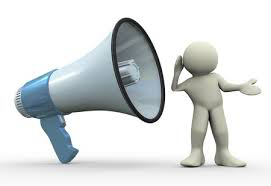 Listening Skills
Questions about the speaker’s organization:
“How is the information in the passage organized?”
“Click in the correct column. . .”
“Click in the correct box. . .”
It is NOT stated directly in the passage.  You must understand the main points first and draw a conclusion based on them.
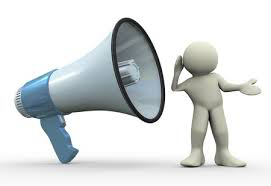 Listening Skills
How to answer questions about organization:
Listen carefully to each of the points in the passage.
Consider how these points are organized.
Look for an answer that shows the organization of these points.
Eliminate the obviously wrong answers and choose the BEST remaining answer.
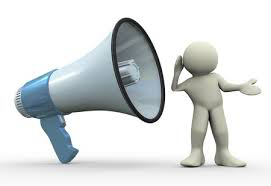 Listening Skills
Listening Skill 6: 
Understand Relationships
(pgs. 168-169)
“Botany:” Passage 3, pg. 171
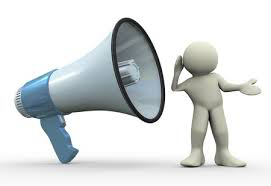 Listening Skills
Questions about relationships:
“What is most likely?”
“What is implied?”
“What can be inferred?”
It is NOT stated directly in the passage.  You must understand the main points first and draw a conclusion based on them.
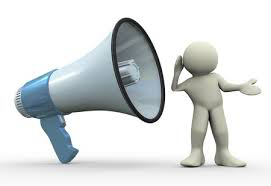 Listening Skills
How to answer questions about relationships:
Listen carefully to each of the points in the passage.
Consider how these points might be related.
Look for an answer that shows how these points are related.
Eliminate the obviously wrong answers and choose the BEST remaining answer.
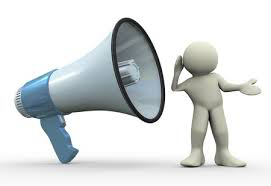 Topic #2: Listening
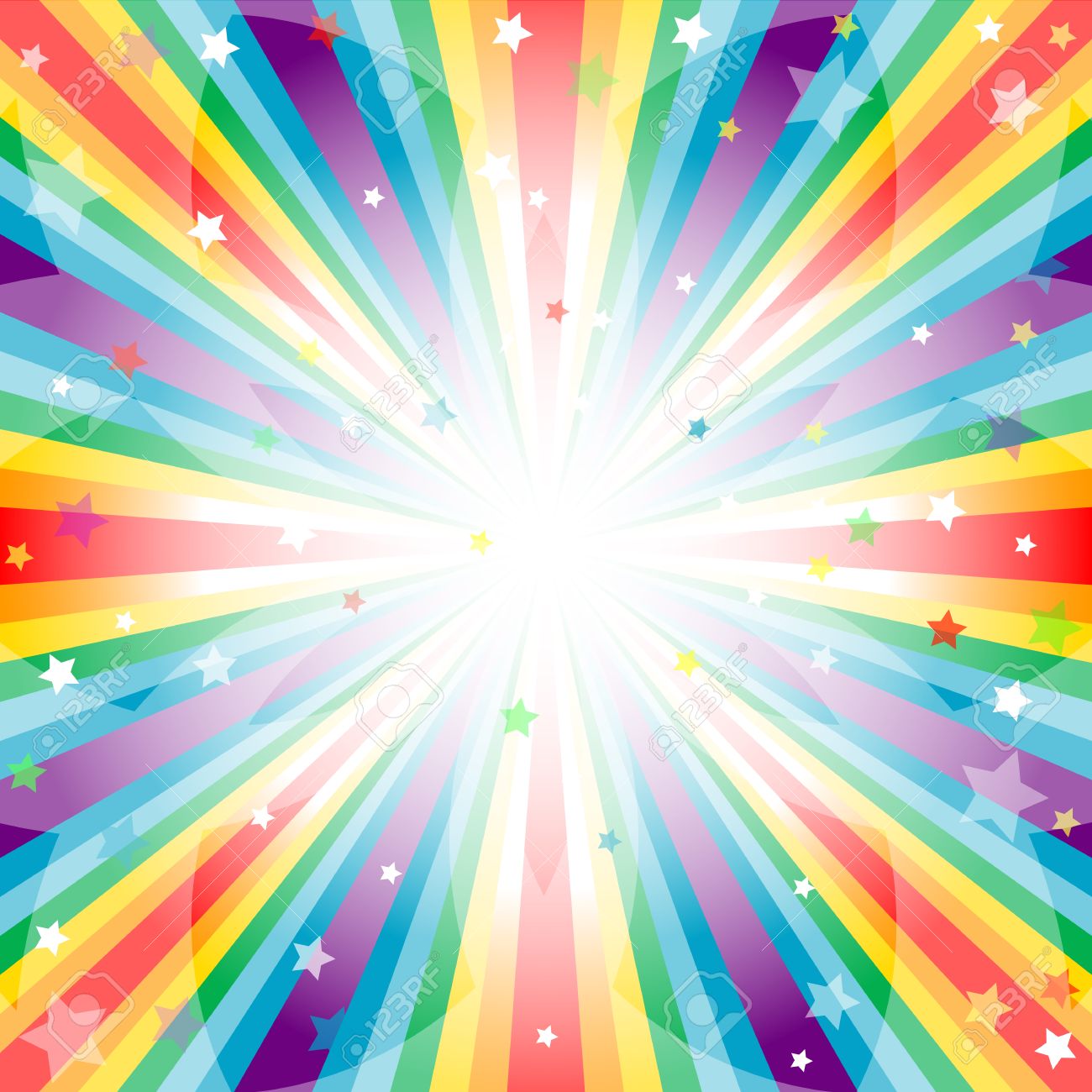 Now’s let’s practice 
ALL the skills with the 
Listening Review Exercise 
(Skills 1-6). .
Pages 175-176
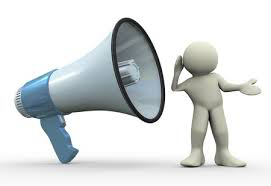 Topic #2: Listening
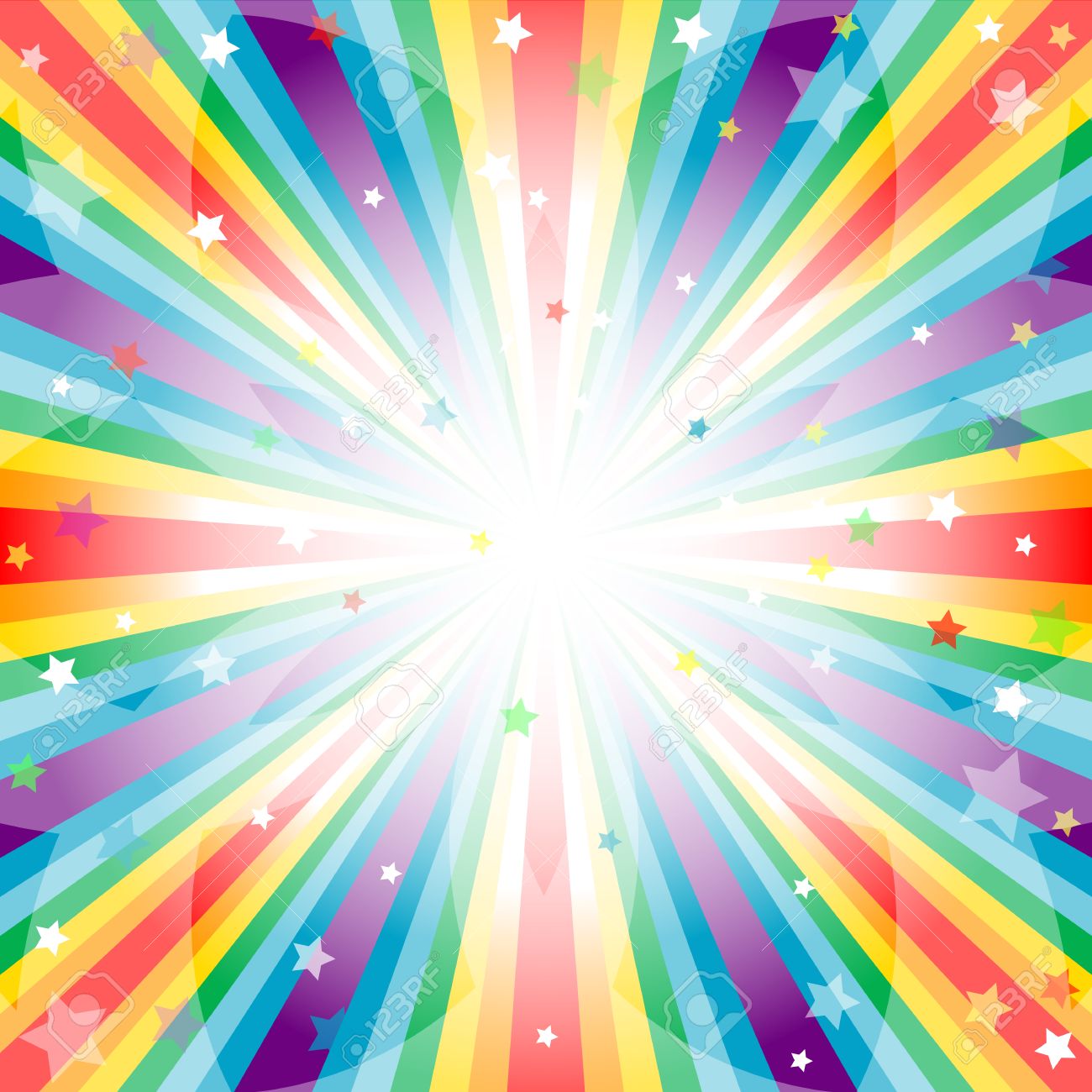 Now’s let’s practice good 
note-taking with the 
Listening Diagnostic Pre-Test. . .
Pages 118-122
CONSULTATION: A PROBLEM WITH CLASS: NOTES
Speakers: Professors (P) AND Brad (B)
P- saw Brad’s grade report- problem- history!
P- Problem-  doing well in others
P-History- doing badly
B- it’s early- at 9:00 am- early to me
P- set your alarm clock
P-You go to history right?- 
B- Usually
P- You should be there all time- sit near prof
B- Big class- need to get early!
P- try arrive early
B- Other problem- Brad did bad on exam
B- studied, questions on exam not in book
P- Why- she says because was from lecture- implies- check with prof, take good notes, be in class always!
LECTURE: PSYCHOLOGY- SLEEP

Speakers: Teacher (T), Pam (P), Nancy, (N) Ron, (R) 
T- today we review ch. o sleep in humans and others- we talked before- should have done read
T- main ch. of sleep
P-. Human body- sleep- muscles relax, breath and heart slow, brain waves change
R- Brain waves change- Ron- brain of awake person 10 w/sec, diff. in deep sleep- diff b/c brain waves are slower/larger (r. drawing)

T- brain waves slowest/largest during 1st- slow wave sleep
N- No, small and fast waves and short- similar to awake person
N- sleeper’s eyes move fast- REM-
N- REM sleep- “dream sleep”- dreams occur
P- When person sleeps, diff. brain waves, large/slow waves during deep sl. / small/fast waves during REM “Rapid Eye Movement”
P- Humans vs. animals:
R- mammals- dreams and slow wave sleep
N- reptiles- don’t dream, fish- become less aware, but don’t change waves
P- humans ex. Changes in brain waves, mammals, birds, reptiles- fish no change- 
P- Dreamers: humans, mammals (same- dream + slow wave), birds- short dreams, reptiles and fish NO.
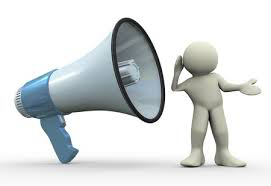 Topic #2: Listening
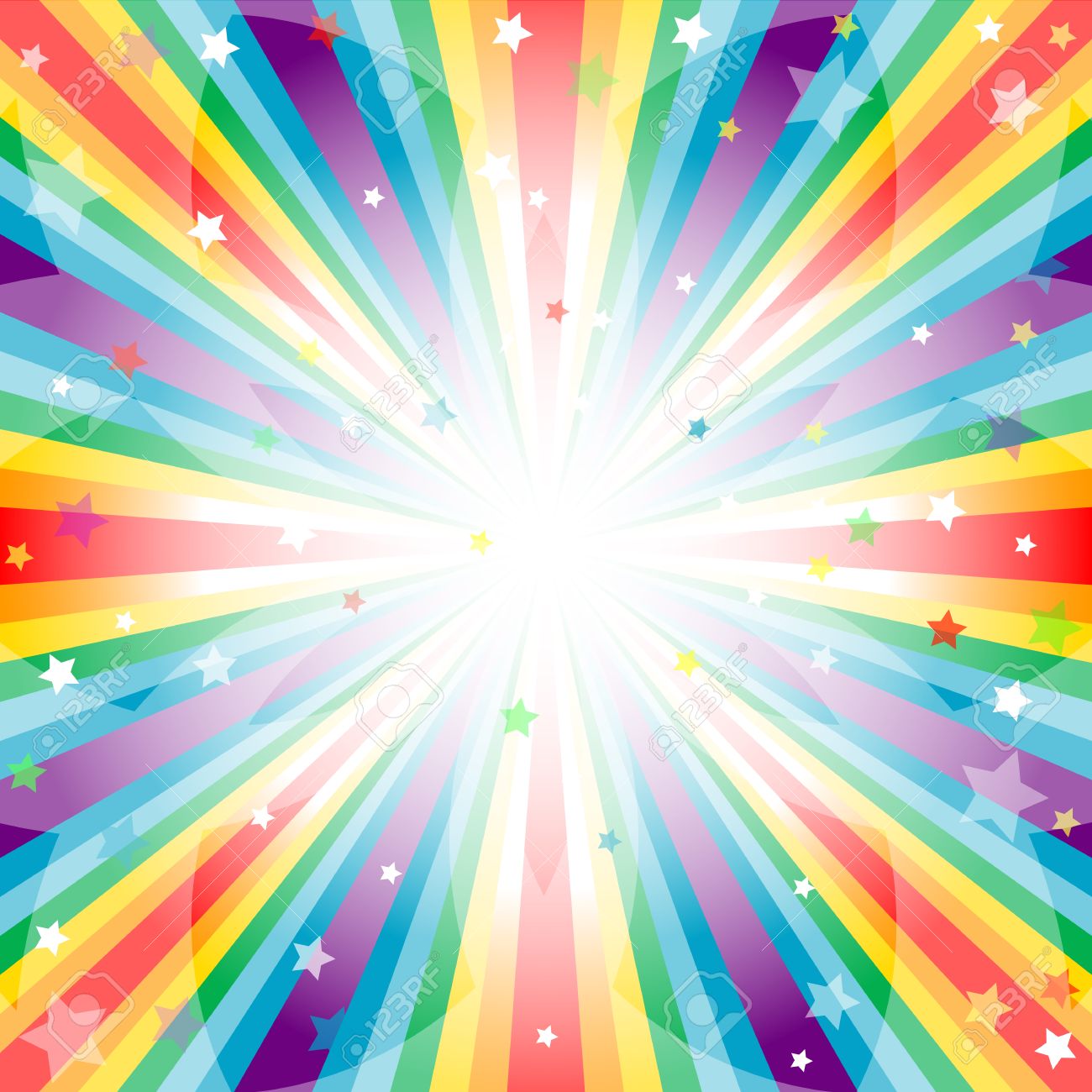 Now’s let do a full review with the 
Listening Diagnostic Post-Test. . .
Pages 177-181
Suggestions for Independent Practice with Academic Listening
Ted Talks
Ken Robinson videos
You Tube talks and university lectures
American/British movies with English subtitles
Informational news and radio casts from around the world (www.tunein.com)
THANKS FOR LISTENING!
Questions?
Comments?
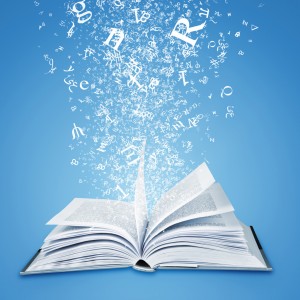 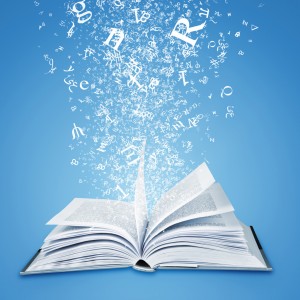 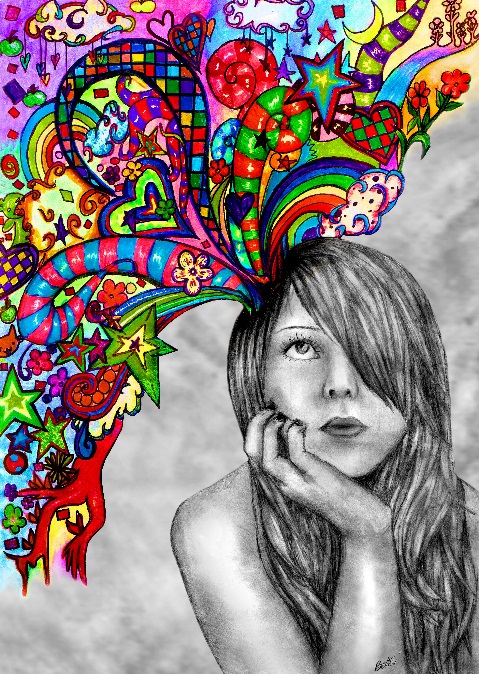 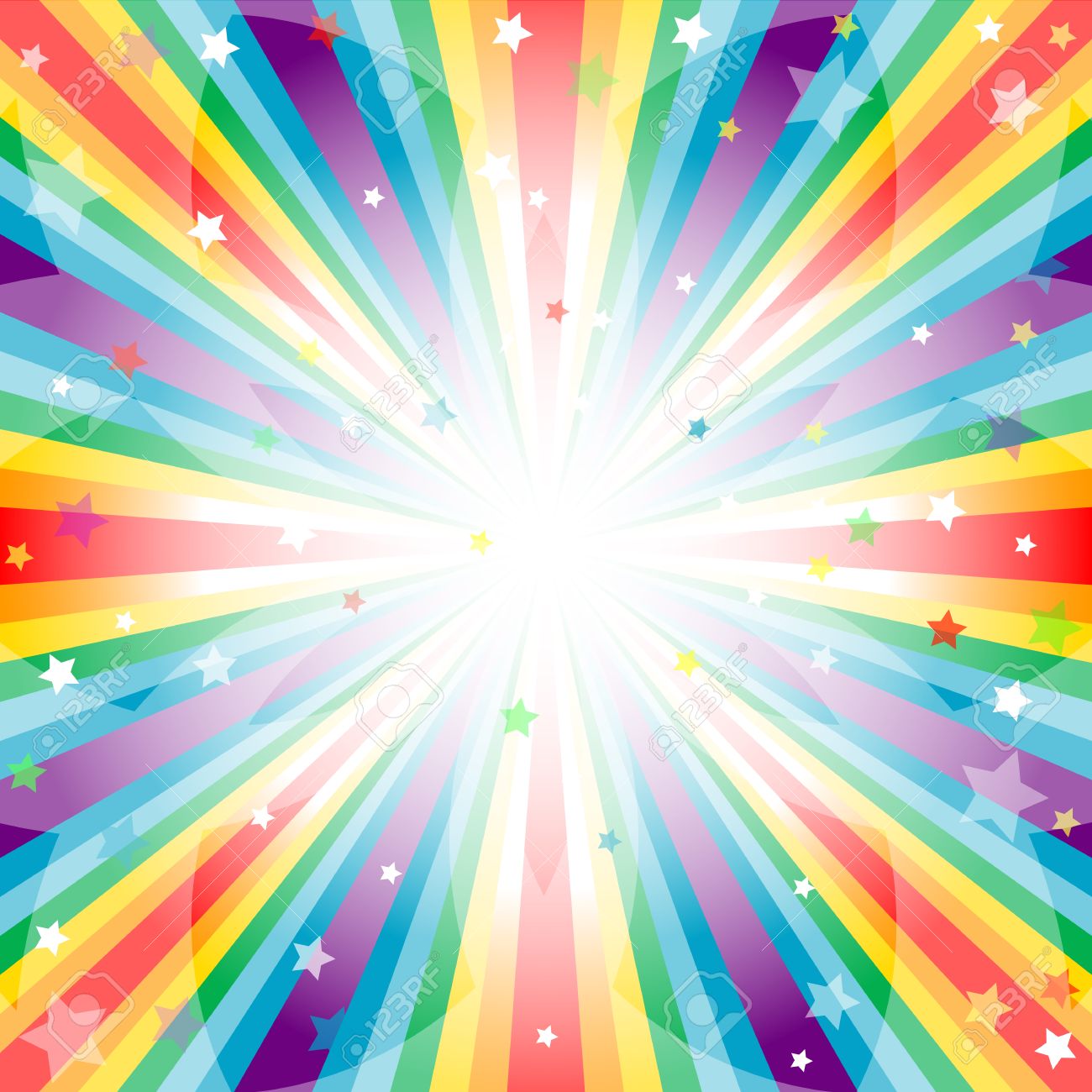 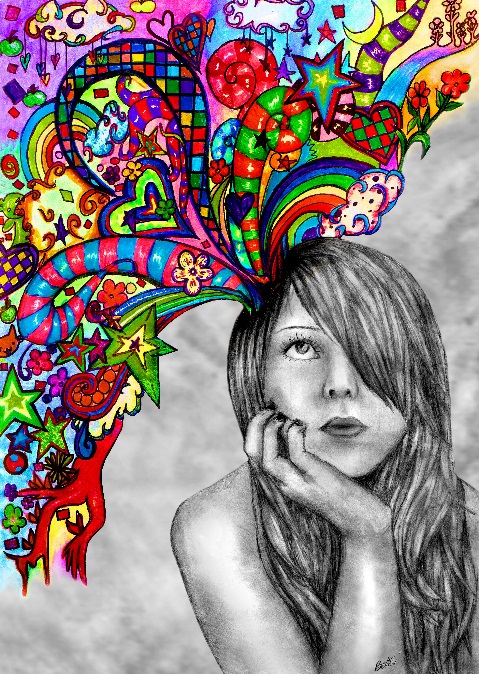 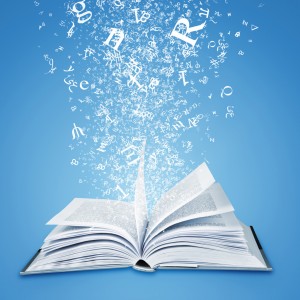